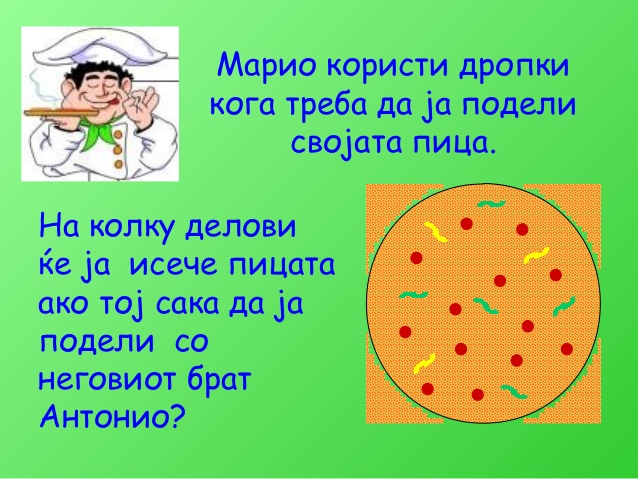 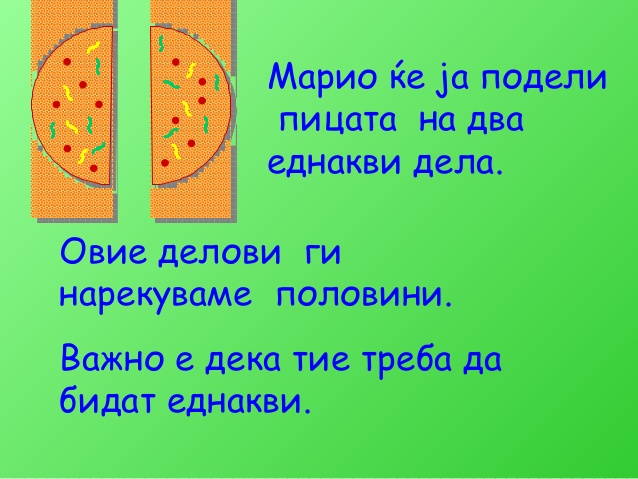 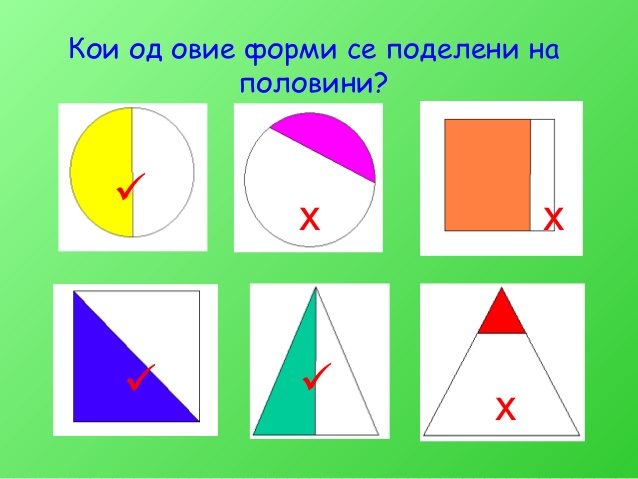 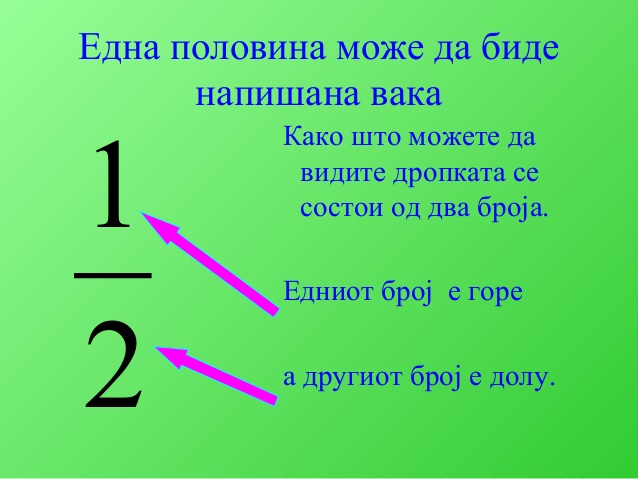 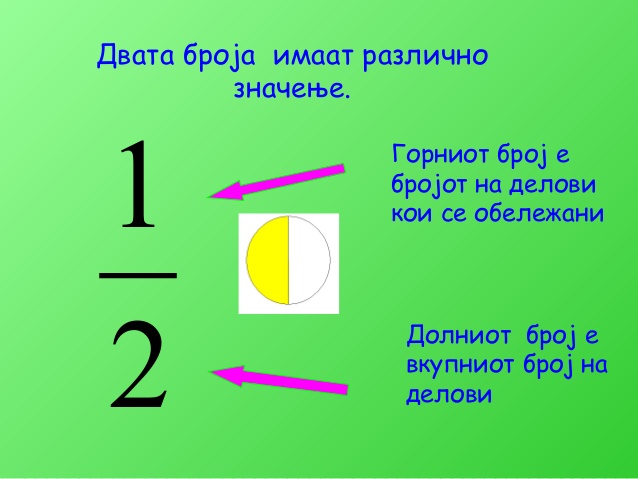 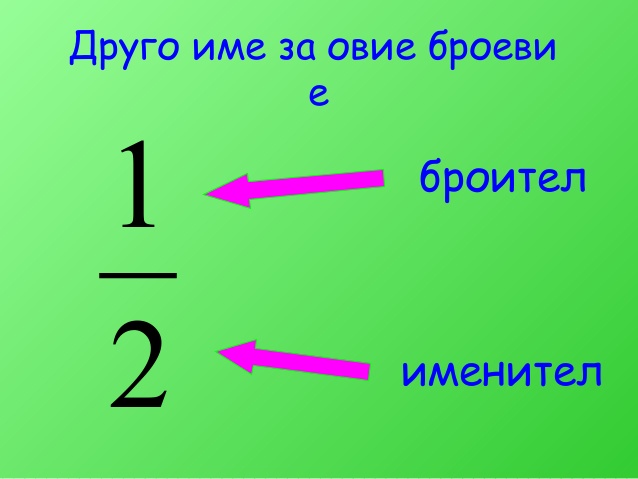 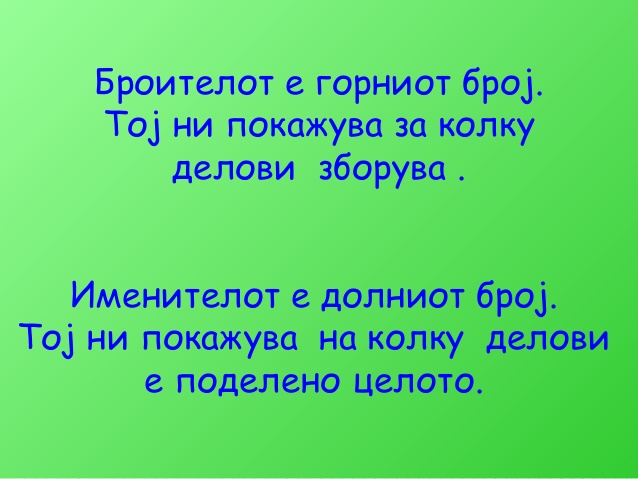 Кога едно цело ќе се подели на 4 еднакви 
     делови тоа се запишува како                                                           								1
                                                                                                         4
Вежба
Нацртај во тетратка и обој ги соодветните            делови во целото
Обој       1
                2
Обој       1
                4